可转债知识小课堂
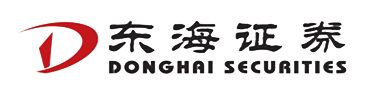 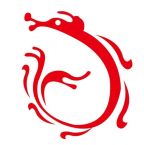 2019年4月
如果是无业，本人成分能填写护士吗
一、可转债的定义、特点
1、可转债的定义
可转债，全名为“可转换公司债券”（Convertible Bond，CB），是指在一定条件下可以转换为发行公司股票的债券，通常具有较低的票面利率。
本质上可转债是在公司债券的基础上，附加了一份期权，允许投资者在规定的时间范围内将其购买的可转债转换成发行公司的股票。由于附带转股的权利，可转债的利率要比普通债券低很多。也可以理解为，投资者以可转债与普通债券的利率差额为代价，换取转股的权利。
www.longone.com.cn
如果是无业，本人成分能填写护士吗
一、可转债的定义、特点
2、可转债的特点






注：转股权是可转债持有者的权利而非义务，在可转债存续期间，其持有者可依据特定条件转换成股票，也可以选择持有债券不转股。
持有至到期，获得发行公司还本付息
债权
可转债
择机转换成股票，获得股利分配或者资本增值
期权
www.longone.com.cn
一、可转债的定义、特点
2、可转债的特点
可转债是一种混合型的融资模式，兼具债权与期权的双重属性，是普通债权+看涨期权的结合。
（1）股价上升时，可择机抛售可转债或转股
发行公司正股价格上涨时，可转债价格也会相应上涨，投资者可以在二级市场抛售可转债获得溢价收入；
同时，可转债亦包含股票看涨期权的特征，投资者可在一定条件下转股并择时卖出实现超额收益。在股市上涨过程中，可转债的股性突出，投资可转债的最大预期收益即源于此。
（2）行情不好时，可持债
可转债作为债券，具备固定收益品种的性质，有着确定的存续期限和利率，能够为投资者提供相对稳定的利息收入。
在市场下跌时，可转债债性较强，相对于股票，可转债稳定性与安全性更高。
www.longone.com.cn
二、可转债的发行条件-财务指标
1、主要发行依据：《中华人民共和国证券法》、《上市公司证券发行管理办法》及《创业板上市公司证券发行管理暂行办法》
www.longone.com.cn
二、可转债的发行条件-公司治理
www.longone.com.cn
二、可转债的发行条件-持续盈利能力
www.longone.com.cn
二、可转债的发行条件-募集资金用途
www.longone.com.cn
二、可转债的发行条件-合规要求及担保
www.longone.com.cn
三、可转债的主要发行条款
以圆通转债（110046）为例
1、发行证券的种类
圆通转债（110046）种类为可转换为公司A股股票的可转换公司债券。本次可转债及未来经本次可转债转换的公司A股股票将在上交所上市；
2、发行规模
可转债的发行规模不仅影响企业偿债能力，而且会影响企业未来的股本结构，因此发行规模是可转债的一个重要因素。根据《管理办法》规定，可转债发行后累计公司债券余额不超过最近一期末净资产额的百分之四十；
3、票面金额和发行价格
我国可转债的票面金额为100元/张，按面值发行。最小交易单位10张（1000元）
www.longone.com.cn
三、可转债的主要发行条款
4、债券期限
《管理办法》规定可转换公司债券的期限最短为一年，最长为六年；目前发行的可转债期限大多为6年期；
圆通转债（110046）的可转债期限为发行之日起6年，即自2018年11月20日至2024
年11月19日。
5、债券利率
目前国内发行可转债的利率是比较低的，A股公司发行过的可转债平均票面利率在2%左右，并且一般采用浮动利率；
圆通转债（110046）发行利率第一年0.5%、第二年0.8%、第三年1.0%、第四年1.5%、第五年1.8%、第六年2.0%。
6、付息方式
（1）付息方式：一般为年度付息，每年付息一次，计息起始日为可转债发行首日
www.longone.com.cn
三、可转债的主要发行条款
（2）付息日：每年的付息日为自可转债发行首日起每满一年的当日。如该日为法定节假日或休息日，则顺延至下一个交易日，顺延期间不另付息。每相邻的两个付息日之间为一个计息年度。
（3）付息债权登记日：每年的付息债权登记日为每年付息日的前一交易日，公司将在每年付息日之后的五个交易日内支付当年利息。在付息债权登记日前（包括付息债权登记日）申请转换成公司股票的可转债，公司不再向其持有人支付本计息年度及以后计息年度的利息。
（4）税费：可转债持有人所获得利息收入的应付税项由持有人承担。
7、转股期限
《管理办法》规定可转债自发行结束之日起六个月后方可转换为公司股票，转股期限由公司根据可转债存续期限及公司财务状况确定；
圆通转债（110046）转股期自本次可转债发行结束之日（2018年11月26日）满6个月后的第一个交易日（2019年5月27日）起至可转债到期日（2024年11月19日）止。
www.longone.com.cn
三、可转债的主要发行条款
8、转股价格
（1）转股价格的确定依据：《管理办法》规定转股价格应不低于募集说明书公告日前二十个交易日该公司股票交易均价和前一交易日的均价。
圆通转债（110046）初始转股价格为10.89元/股，不低于募集说明书公告日前二十个交易日公司股票交易均价和前一个交易日公司股票交易均价。
（2）转股价格的调整：在本次可转债发行之后，当公司因派送股票股利、转增股本、增发新股（不包括因本次可转债转股而增加的股本）、配股使公司股份发生变化及派送现金股利等情况时，将对转股价格进行调整。
9、转股价格向下修正条款
转股价格向下修正条款，简单理解，是指假如公司正股价格在一定的时间范围内低于设定的一个数值，则公司有权根据一定的条件将转股价格向下调整。
这是因为如果正股价格持续走低，转股则面临亏损的风险，此时转股对于投资者便失去了吸引力；公司的想法是投资者尽可能多的转股，这样其就不用还本付息了。
www.longone.com.cn
三、可转债的主要发行条款
可见，通过转股价格向下修正条款，公司可以合法适时地下调转股价，降低投资者转股的门槛，进而促进投资者转股；在下调转股价出现套利机会后，能够有效刺激投资者转股，使可转债投资者由债权人变为公司股东，公司就不需要偿付这部分投资者的借款，从而降低公司的成本。
但是转股价格向下修正条款也面临很多限制条件，比如修正后的转股价格不低于特定日期前二十个交易日该公司股票交易均价和前一交易日的均价，并且需要提交股东大会表决。
以圆通转债（110046）为例，在本次可转债存续期间，当公司股票在任意连续三十个交易日中有十五个交易日的收盘价低于当期转股价格的90%时，公司董事局有权提出转股价格向下修正方案并提交公司股东大会审议表决。
上述方案须经出席会议的股东所持表决权的三分之二以上通过方可实施。股东大会进行表决时，持有本次可转债的股东应当回避。修正后的转股价格应不低于前项规定的股东大会召开日前二十个交易日公司股票交易均价和前一交易日公司股票交易均价。
www.longone.com.cn
三、可转债的主要发行条款
10、赎回条款
（1）到期赎回条款
在圆通转债（110046）期满后五个交易日内，公司将按债券面值的110%（含最后一期利息）的价格赎回未转股的可转债。
（2）有条件赎回条款
在圆通转债（110046）转股期内，如果下述两种情形的任意一种出现时，公司有权按照本次可转债面值加当期应计利息的价格赎回全部或部分未转股的本次可转债：
1）公司股票连续三十个交易日中至少有十五个交易日的收盘价格不低于当期转股价格的130%（含130%）；
2）当本次可转债未转股余额不足人民币3,000万元时。
www.longone.com.cn
三、可转债的主要发行条款
有条件赎回条款主要是发行公司为了保护自己利益设定的条款。简单理解，就是在可转债转股期限内，如果公司正股价格在一定时间范围内，高于设定的一个数值（通常为当期转股价的130%），那么公司有权按照略高于可转债面值的约定价格（通常为103元）赎回全部或者部分未转股的可转债。
公司正股价格上涨时，其转股价值（可转债面值/转股价格*正股价格）会上涨，可转债价格也会相应上涨，例如涨到130元或者140元/张（如果可转债价格不上涨，则容易出现购入可转债然后转股卖出的方式进行套利，通常情况下，这种套利空间比较小）。对于公司而言，则希望可转债投资者尽快转股，转股后投资者就成为股东了，那么当年及以后的利息就不用付了，投资者越晚转股，公司付的利息就越多。
简而言之，正股价格已经远大于转股价格时，投资者已经赚到，如不赶快转股，公司就以低价赎回。假如在赚30%以上（卖出可转债或者转股）或者103元被公司赎回，二选一的情况下，聪明的投资者不会选择持有可转债，否则会面临很大的“损失”。
www.longone.com.cn
三、可转债的主要发行条款
11、回售条款
（1）附加回售条款
以圆通转债（110046）为例，若本次可转债募集资金运用的实施情况与公司在募集说明书中的承诺相比出现重大变化，且该变化被中国证监会认定为改变募集资金用途的，本次可转债持有人享有一次以面值加上当期应计利息的价格向公司回售其持有的部分或者全部本次可转债的权利。在上述情形下，本次可转债持有人可以在公司公告后的回售申报期内进行回售，本次回售申报期内不实施回售的，自动丧失该回售权。
（2）有条件回售条款
以圆通转债（110046）为例，在本次可转债最后两个计息年度内，如果公司股票收盘价在任何连续三十个交易日低于当期转股价格的70%时，本次可转债持有人有权将其持有的本次可转债全部或部分以面值加上当期应计利息回售给公司。
若在首次满足回售条件而可转债持有人未在公司届时公告的回售申报期内申报并实施回售的，该计息年度不能再行使回售权。可转债持有人不能多次行使部分回售权。
www.longone.com.cn
三、可转债的主要发行条款
有条件回售条款
简单理解，是指在可转债存续期的一段时间内，如果公司正股价格连续N个交易日内低于当期转股价一定比例（这个数值一般要低于向下修正转股价），可转债持有人有权将其持有的可转债全部或者部分按照面值+当期应计利息回售给公司。
这也是为了保护投资者而设定的条款，当有条件回售情形发生时，意味着转股会面临亏损，而且可转债的利率也不高，此时投资者可以选择回售以换取资金再另行投资其他资产。
投资者的回售权也面临一定限制，比如很多公司将回售情形限定在可转债存续期的最后2年，并且投资者未在公司公告的回售申报期内申报并实施回售的，该计息年度不能再行使回售权，可转债投资者不能多次行使部分回售权。
www.longone.com.cn
三、可转债的主要发行条款
12、转股年度有关股利的归属
以圆通转债（110046）为例，因本次可转债转股而增加的公司股票享有与原股票同等的权益，在股利分配股权登记日当日登记在册的所有股东（含因本次可转债转股形成的股东）均享受当期股利。
13、发行方式及发行对象
圆通转债（110046）向发行人在股权登记日（2018年11月19日）收市后中国结算上海分公司登记在册的原股东优先配售，原股东优先配售后余额（含原股东放弃优先配售部分）采用网下对机构投资者配售和网上通过上交所交易系统向社会公众投资者发售的方式进行。
本次可转债的发行对象为持有上交所证券账户的自然人、法人、证券投资基金、符合法律规定的其他投资者等（国家法律、法规禁止者除外）。
www.longone.com.cn
四、可转债转股注意事项
可转债转股注意事项
1、可转债要在转股期内才能转股。现在市场上交易的可转债转股期一般是在可转债发行结束之日起六个月后至可转债到期日为止；
2、可转债转股不需费用，不必为转股准备多余的资金；
3、特别注意可转债有条件赎回条款。持有可转债的投资者要对此密切关注，当公司发出赎回公告后，要及时转股或直接卖出可转债，否则可能遭受巨大损失。因为公司一般只按照可转债面值加当期应计利息的价格赎回全部或者部分未转股的债券，而满足赎回条件的可转债价格一般在130元以上，如果不及时转股或者卖出可转债，则会面临较大的损失。
4、申请转股的可转债总面值必须是1，000元的整数倍。申请转股最后得到的股份为整数股，当尾数不足1股时，公司将在转股日后的5个交易日内以现金兑付。兑付金额为小数点后的股数乘以转股价，比如剩余0.6股，转股价10元，则兑付金额为0.6*10=6元。
www.longone.com.cn
四、可转债转股注意事项
5、转股程序
沪深两市的可转债转股程序区别较大，且不同证券公司的客户端差异较大，具体操作方式投资者可以咨询开户证券公司。
6、可转债转股前后的交易
可转债实行T+0交易，即当天买入的可转债可当天卖出；当天买入的可转债，当天就可在收市前转股（处于转股期内）。转股后的当天晚上9点以后或第二天早上，可转债消失，出现可转债的正股，并且股票第二个交易日（T+1日）就可卖出。
www.longone.com.cn
五、可转债的投资风险
1、可转债的投资者需承担股价波动的风险；可转债价格与股票市场价格有正向联动性，当股票市场价格下跌时，一定期间内也可能发生可转债价格下跌甚至跌破票面价的情况，而且正股价格一直下跌，会增加可转债的持有风险，也会增加持有可转债的时间成本。
2、利息损失风险：当正股价格下跌到转股价格以下时，可转债投资者被迫转为债券投资者。因可转债利率一般低于普通债券利率，相应的会给投资者带来利息损失。
3、提前赎回的风险：许多可转债都规定了在可转债转股期内，如果出现一定情形，公司可以某一价格赎回可转债。提前赎回限定了投资者的最高收益率。
4、虽然可转债的发行要求较高，但是在特定情形下存在发行人违约风险的可能性。
www.longone.com.cn
六、可转债投资注意事项
1、投资可转债，投资者希望能够享受正股价格上涨而带来的潜在利益，因此在投资中对发行人及发行时机的选择尤为重要。投资者可通过分析发行人基本面，确定是否有实际业绩支撑，业绩是否稳定，同时注意发行人的信用评级情况，把握最佳投资时机。

2、由于可转债兼有债权和期权的特性，条款多、结构较为复杂，投资者应避免在缺乏对可转债深入研究的前提下盲目投资。建议投资者特别注意可转债的特定条款，尤其要仔细阅读募集说明书中关于票面利率、转股期限、转股价格向下修正、赎回、回售等条款，在充分理解规则的基础上进行投资操作，坚持理性投资。
www.longone.com.cn